What You Should Know:An Introduction for Cooperative Board Members
HOW THE BOARD 
CONDUCTS ITS BUSINESS
[Speaker Notes: Hello!  Welcome to What You Need to Know: an introduction for cooperative Board members. I’m so and so and today we will be talking about how the board conducts its business.]
WHAT IS THE JOB OF THE BOARD?
Protect the interests of both members and the cooperative 
Set policy
Assess performance
Preserve the co-op’s character and be a steward of its assets
Build an influential team, capable of differing with management when necessary
Represent and communicate with members
Monitor and oversee management (ask questions about “how” at the tactical level; take actions at the strategic level)
[Speaker Notes: We saw this list of responsibilities in the last webinar.  Today, we are going to discuss the first four and the tools board need to effectively carry out these responsibilities]
TOOLS FOR THE BOARD
Board and Committee Minutes (the official record of board actions -- required)
Meeting Agendas
Board Committees
Policy Book
Board Calendar
Annual Budget
Financial Dashboard
Strategic Plan
[Speaker Notes: The last four are really addressed in the Finance webinar]
AGENDAS: WHY DO WE SET THEM?
So attendees know what to expect and can prepare accordingly
To get buy-in on the topics being discussed
To set boundaries
To ensure the group stays focused
To ensure the meeting starts and ends on time
To ensure that the highest priority discussion topics are adequately discussed
AGENDAS: HOW DO WE SET THEM?
Who sets the agenda? – YOU DO!
What should be included in the agenda?
Agenda items
Time allotted
Person responsible
Desired outcome
Background info or materials
Process
How should we order the items?
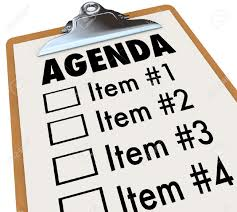 [Speaker Notes: More of an art than a science…

Questions for new directors/things to understand
Who sets the agenda for your board meetings?
How do you get something on the agenda?
How do members get things added to the agenda?
When is the agenda circulated?

One nice practice is the to take a moment at the end of the board meeting before everyone runs off and adjourns and just ask yourselves “Did we advance our mission as a cooperative today?”.  Take some credit for the good work that you have done, and make some notes to yourself about how to improve for next time.]
BOARD MEETING TIPS
Send out agendas and any supporting materials at least 5-7 days in advance
Be sure to keep track in the minutes of what is a formal decision of the board versus a discussion item
Minutes should also state who is attending the meeting (including any guests); the board must approve any minutes for them to be official record
A quorum (minimum number of board members) must be present in order to make formal decisions; discussion can happen without a quorum
Any committees of the board should also keep minutes and distribute them to the other board members
If your board has trouble keeping on track, it might be helpful to get an outside facilitator
[Speaker Notes: Your bylaws will say what quorum is required; often it is a majority of board members]
COMMUNICATING WITH MEMBERS
Members have a right to know what is going on with their co-op – make sure that you communicate proactively and appropriately about important issues and pending decisions
Seek guidance and input from members regularly through surveys or office hours or other open forums (be sure to be clear if you are asking for input or decision-making!)
Some co-ops allow for an open time at the end of board meetings where members can come and ask questions or add things to the next board agenda
Certain key decisions (like merging or closing the co-op) must go to the members for a vote
[Speaker Notes: A cooperative is a private business, and not subject to open meeting rules the way that public bodies are]
WHAT KIND OF DECISIONS DOES    THE BOARD MAKE?
Approve  board meeting minutes
Approve board policies
Approve certain spending or other items as outlined in the policies
Assign duties to any board committees; appoint members of committees
Accept treasurers financial reports
Approve annual budget
Set the date and agenda of the annual meeting
Decide on any patronage refunds
Annual review of manager
Annual review of board performance
Craft language of proposed changes to the articles or bylaws (members approve)
Approve any significant new strategic direction (new market, new office etc.)
Sign loan documents, leases, other official acts of the company
GOOD GOVERNANCE TOOLS: COMMITTEES
Role of committees
Detail oriented planning and research
Organizing an event or short 
   term process
Writing and editing
Crafting a proposal for the whole board to review


Committee charters
Purpose 
Relationship with board
Who can be a member of this committee?
Who appoints members?
Committee terms & member terms
ALTERNATIVE METHODS OF DECISION-MAKING
Simple majority vote (most common for boards)
Vote requiring greater majority (may use for especially important issues)
Consensus (means to “think and feel together” – a process, but can also be a method of decision-making – get training if you want to use this!)
Consensus (unanimity) minus 1 or similar strategies
“Strive for consensus” majority vote

Note: whatever the method, the decisions of the board must be recorded in the minutes
[Speaker Notes: Many board strive for consensus by ensuring all voices have opportunity to be heard, but ultimately decide by vote 

consensus decision making is not a skill most people have practice in - it usually requires training.  If your co-op decides to use consensus decision making, get ongoing training and practice it with some relatively minor issues first before delving into more contentious policies.]
Roberts Rules of Order – a time-tested guide for orderly group decision-making
Introduce business or make a proposal “I move that…“
Second a proposal “seconded.” Ensures that more than one person agrees with proposal (not needed if a committee moves something)
Propose to stop discussing something (“I move that we suspend discussion…” or move the discussion to a later time (“I move that we table the discussion until after the annual meeting…”)
Amend a proposal (ask the person making the proposal to make a change)
Give closure (chair calls for a vote on a proposal)
Formally adjourn a meeting “I move that we adjourn the meeting…”
A QUICK GUIDE TO POLICIES
Policies reflect values and philosophy of the cooperative and codify parameters, results of past discussion and decisions
Generally fairly broad rather than specific (should apply to recurring situations)
Meet a recognized need
Provide guidelines for action 
Yet are flexible, often allowing for some discretion in implementation
Be consistent with each other as well as co-op’s articles and bylaws
Be clear and easy to understand
TYPES OF POLICIES
Finance Policies
Board Policies
Conflict of interest
Confidentiality
Representation of member groups on the board
Employment of members or relatives
Board evaluation
Board compensation or reimbursement
Statements of core values and philosophy

Personnel Policies 
Should be reviewed by an attorney or HR professional
Minimum financial reserves
Minimum insurance levels and proof that insurance has been paid
Dual signature or board approval for expenditures above a certain amount
Separation of duties 
Annual audit requirement
Monthly review of financials by treasurer/finance committee
Proof that withheld payroll taxes have been paid to IRS and state department of revenue
Content provided by UW Center for Cooperatives, Northwest Cooperative Development Center, USDA, Co-opera Company
Thank you!